The development of a research proposal
Nikolaos Digelidis
Department of Physical Education and Sport Science
University of Thessaly
Start from the beginning…
In a research proposal, the goal is to present the author’s plan for the research they intend to conduct
Your research proposal also has to cover these things:
The research methodology you plan to use
The tools and procedures you will use to collect, analyze, and interpret the data you collect
An explanation of how your research fits the budget and other constraints that come with conducting it
How long should a research proposal be?
Usually, a few pages
For the aims of the current seminars, we will limit this to one-page abstract
The Deadline
Submit the one-page abstract before the 13th of March, 2023 to Prof.Marios Goudas (mgoudas@pe.uth.gr).
Arranging everything in the “correct” order…
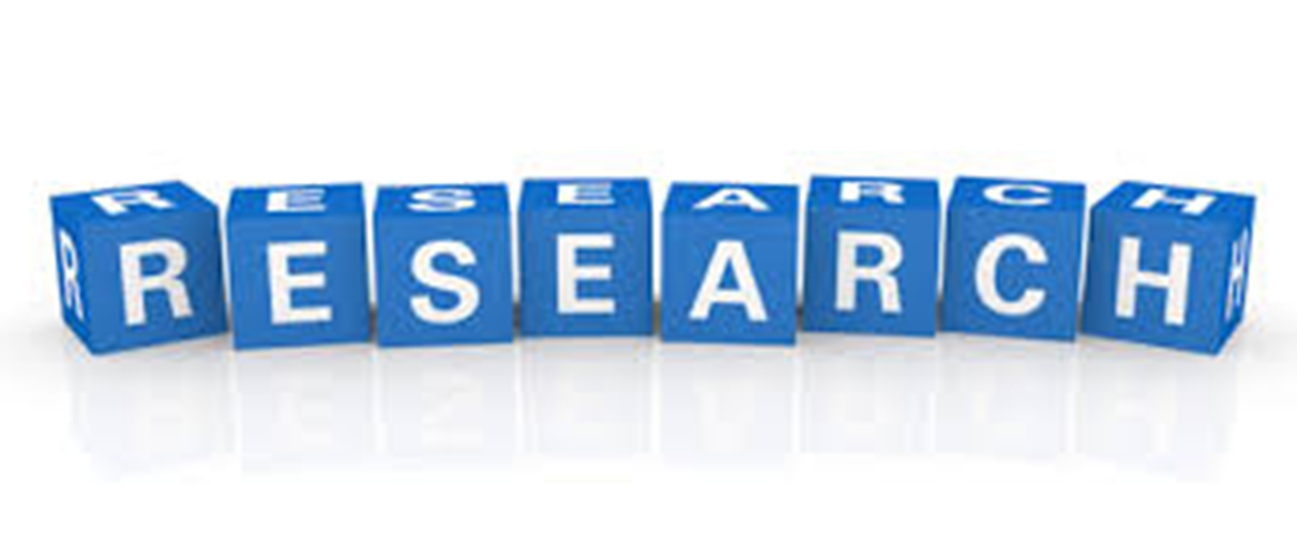 Abstract
Abstract summarises the research proposal in one page. 
In an abstract, you are supposed to introduce the reader to the topic of your research or proposal and mention your objective of doing the research on the particular topic. 
The methodology used in the research also needs to be specified and should be written very briefly. 
The abstract covers all the key areas of your research except the results.
Title
Emphasize the key elements of your proposal in a phrase.
Title should describe what a paper is about.
Introduction and problem
Briefly introduce your topic
Briefly describe your rationale for doing this study. 
What problem does this work attempt to solve? 
What is the scope of the project? 
What is the main argument/thesis/claim?
Purpose statement
What is your aim? 
Can you be specific?
Hypotheses about possible results
Briefly describe what you expect to find. What could be the main conclusions from your study? 
Statistical hypotheses: Null and directional hypotheses related with the statistical analyses you are planning to conduct (e.g. “Students’ academic performance and physical activity will not be significantly related”)
Research hypotheses: Stated according to the expected results. The expected outcome is derived from knowledge of the related literature on the topic.
Importance of your study
Why is this study important? 
How does it contribute to scientific knowledge? How your work will create the foundation for future research
How does this work add to the body of knowledge on the topic?
What changes could possibly be adopted as a result of the findings of the work? 
The practical value your findings will provide to practitioners, educators, and other academics in your field
The problems your work can potentially help to fix
Policies that could be impacted by your findings
Research design, methods and schedule
The type of research you will do. Are you conducting qualitative or quantitative research? Are you collecting original data or working with data collected by other researchers?
Whether you’re doing experimental, correlational (etc.) research
The data you’re working with. For example, if you’re conducting research in the social sciences, you’ll need to describe the population you’re studying. You’ll also need to cover how you’ll select your subjects and how you’ll collect data from them. 
The tools you’ll use to collect data. Will you be running experiments? Using questionnaires? Conducting surveys? Observing phenomena? Note all data collection methods here along with why they’re effective methods for your specific research.
Self-evaluating your research proposal
Common mistakes to avoid when writing a research proposal
Being too wordy
Failing to cite relevant sources
Focusing too much on minor issues
Failing to make a strong argument for your research
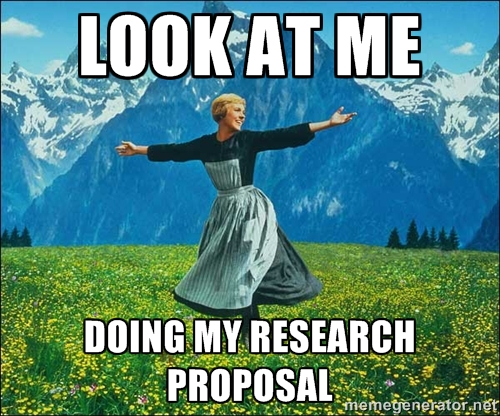